Мы рады познакомить Вас с нашей дружной группой дошкольного возраста «Здоровячок»! 1 Аллергическая
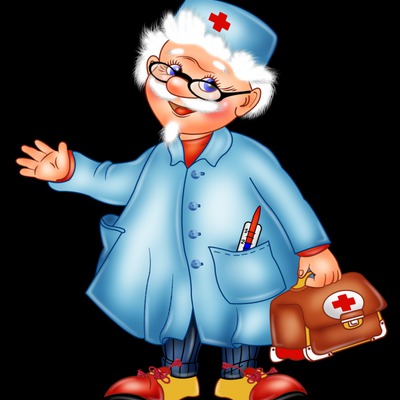 Наш девиз:
В нашей группе малыши –
Все такие крепыши!
Любят спортом заниматься
И правильно питаться!
Все зовут нас бодрячки!
Бодрячки-здоровячки!
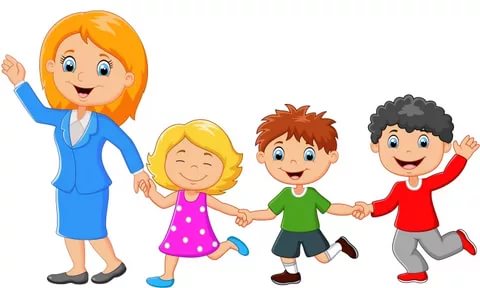 Кто зовется Воспитатель?
Очень трудно рассказать.
Воспитатель для ребенка –
Будто бы вторая мать.
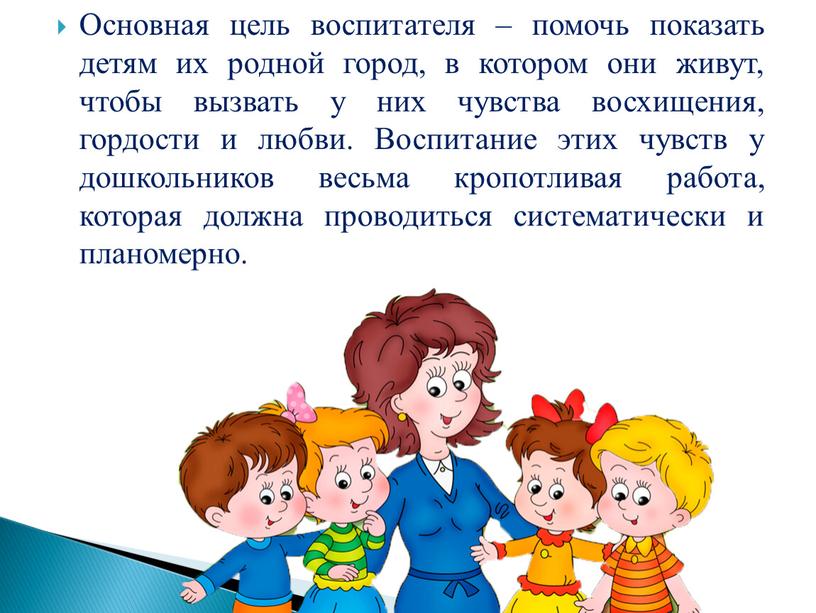 В группе вас ждут:
Воспитатели:
Федорова Маргарита Альбертовна
Высшая квалификационная категория
Стаж работы – 32 года

Федотова Татьяна Геннадьевна
Первая квалификационная категория
Стаж работы – 29 лет

Младший воспитатель: 
Зеленкова Наталья Андреевна
Особенности развития ребёнка в аллергической группе
Каждый ребёнок, каким бы он ни был - это прежде всего уникальная личность. И несмотря на особенности развития, он имеет равные с другими детьми права. 

Самое важное на занятиях с этими детьми создать психологический комфорт, атмосферу радости . 

Объединить усилия воспитателей и родителей для эффективной организации оздоровительного питания детей с аллергическими заболеваниями дома и в детском саду; 

Ежедневный контроль за состоянием здоровья, соблюдением рекомендаций по питанию, двигательной нагрузки ребенка; 

Контроль за кормлением каждого ребенка с целью соблюдения рекомендаций по организации питания
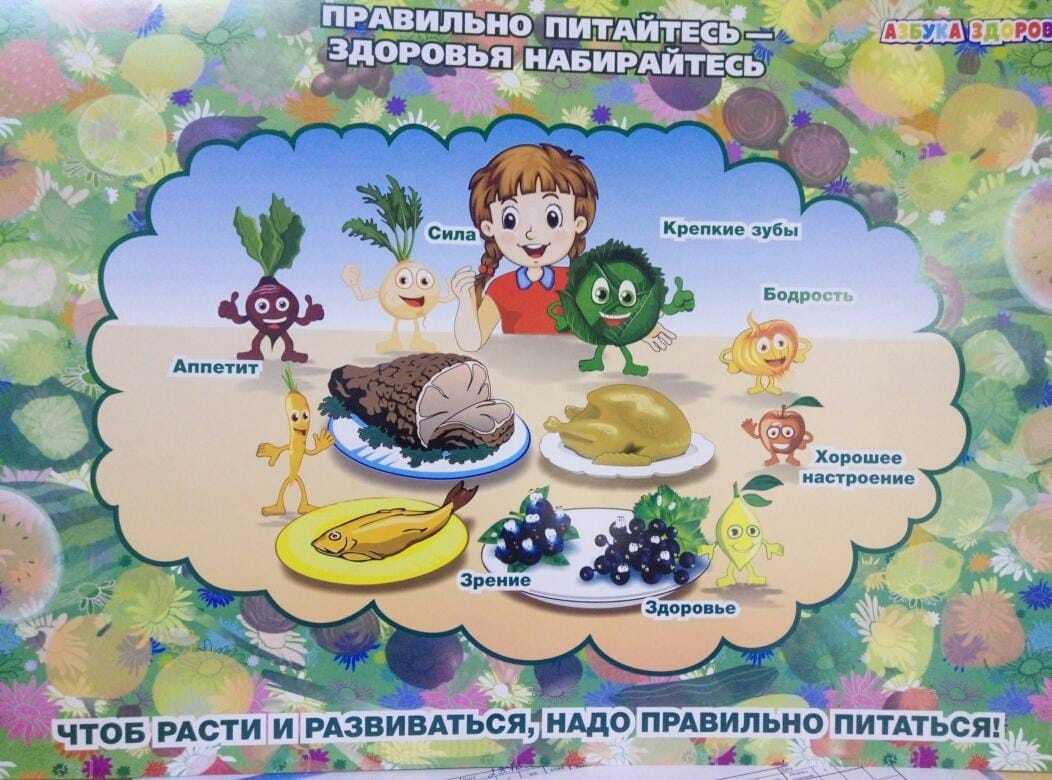 С Вами в группу мы попали
Вы такого не видали!
Здесь наш дом –
 мы в нем живем
Интересно все кругом
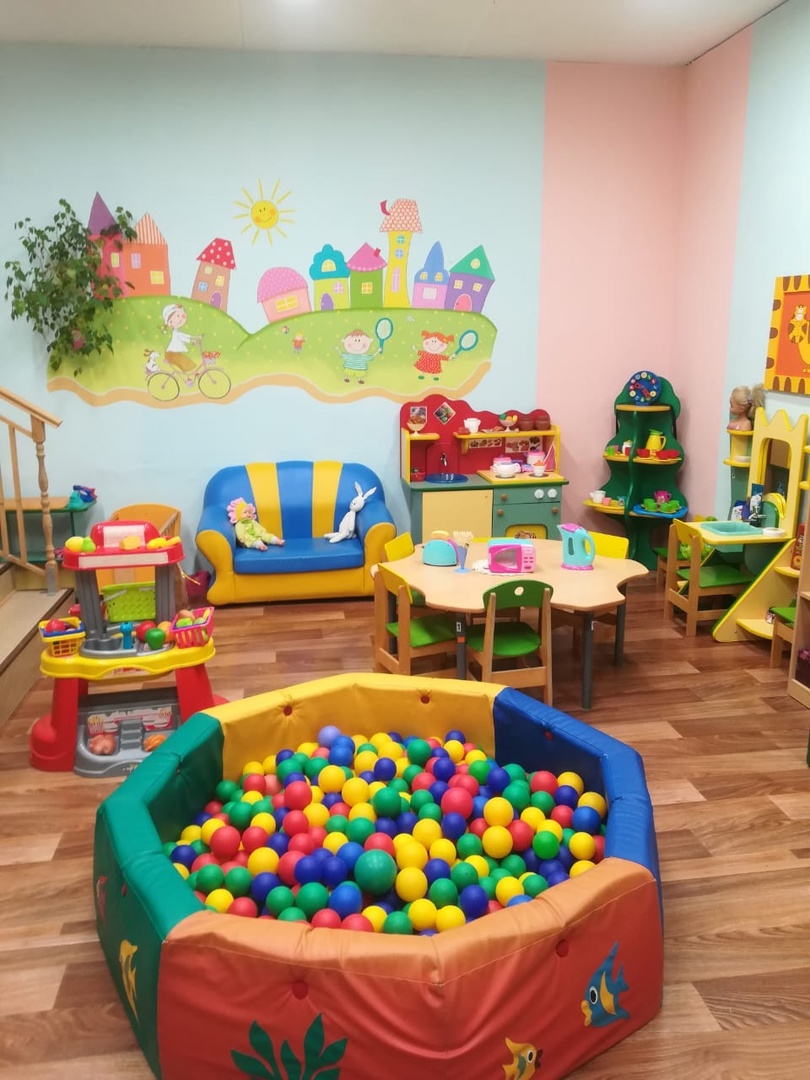 Физкультурный уголок
Если день начать с зарядки
Значит, будет все в порядке!
Нам пилюли и микстуру
Заменяют физкультура!
Физкультурный уголок
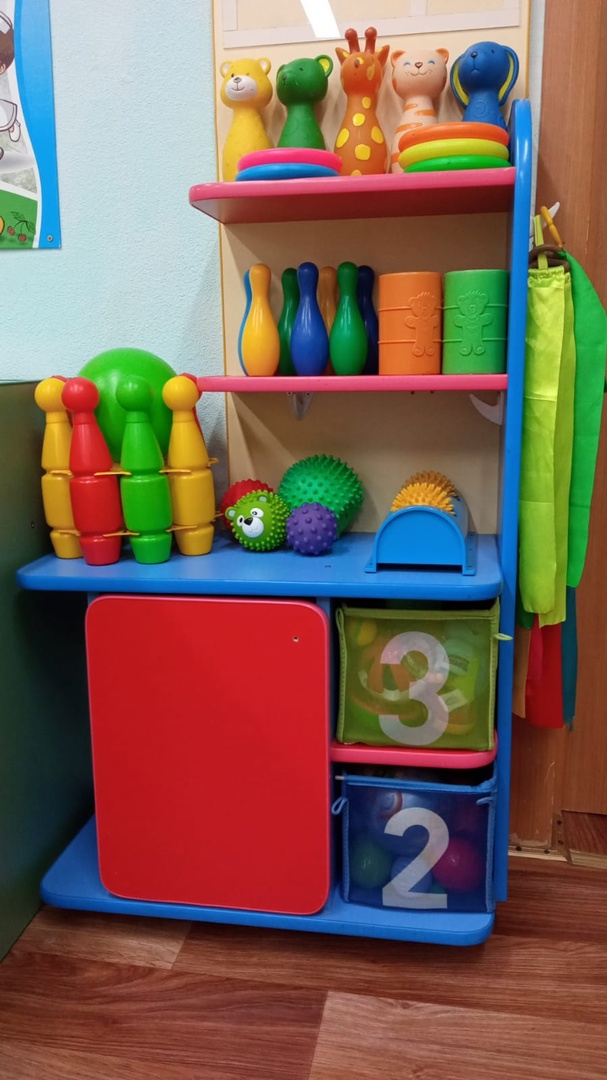 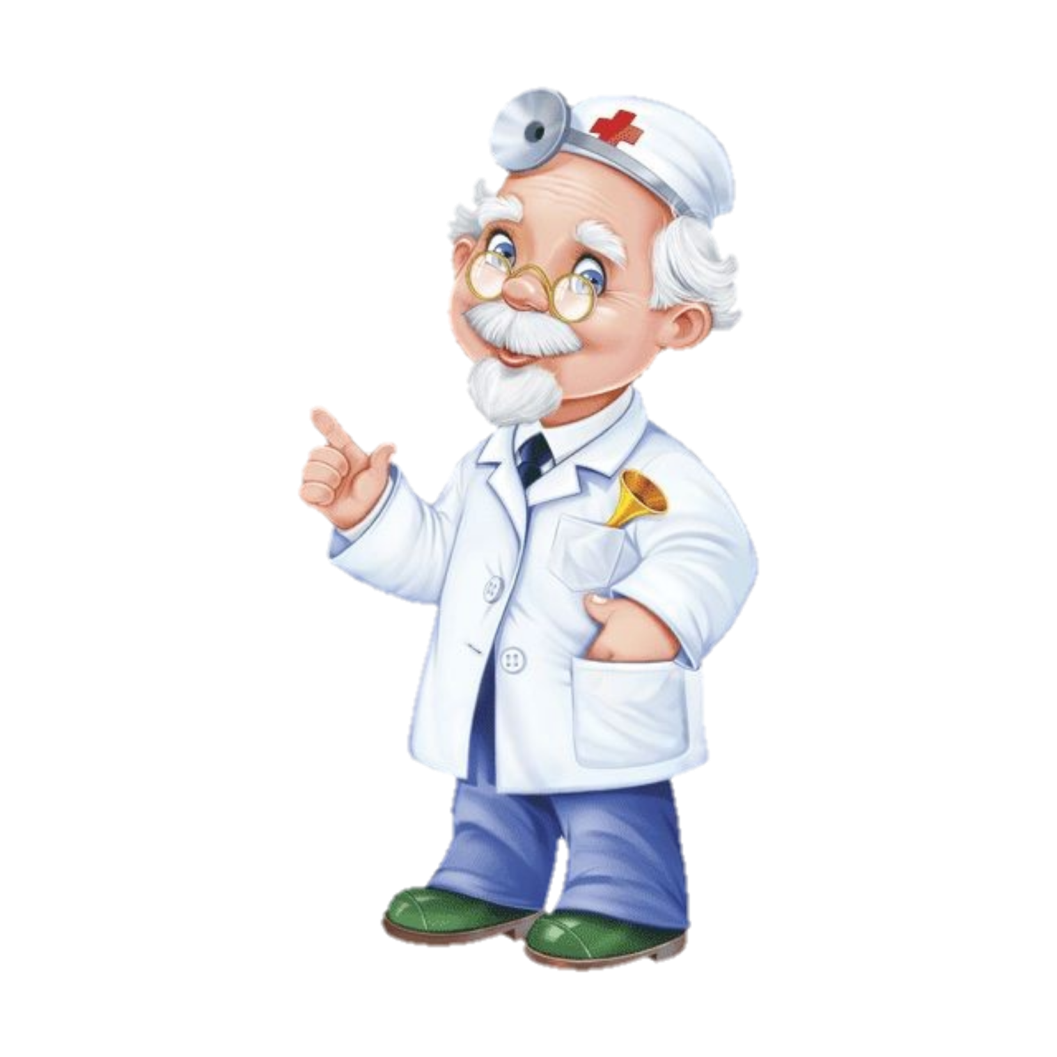 По дорожке мы идем,
Наши ножки разомнем. 
Вот бассейн есть у нас,
Поиграем в нем сейчас
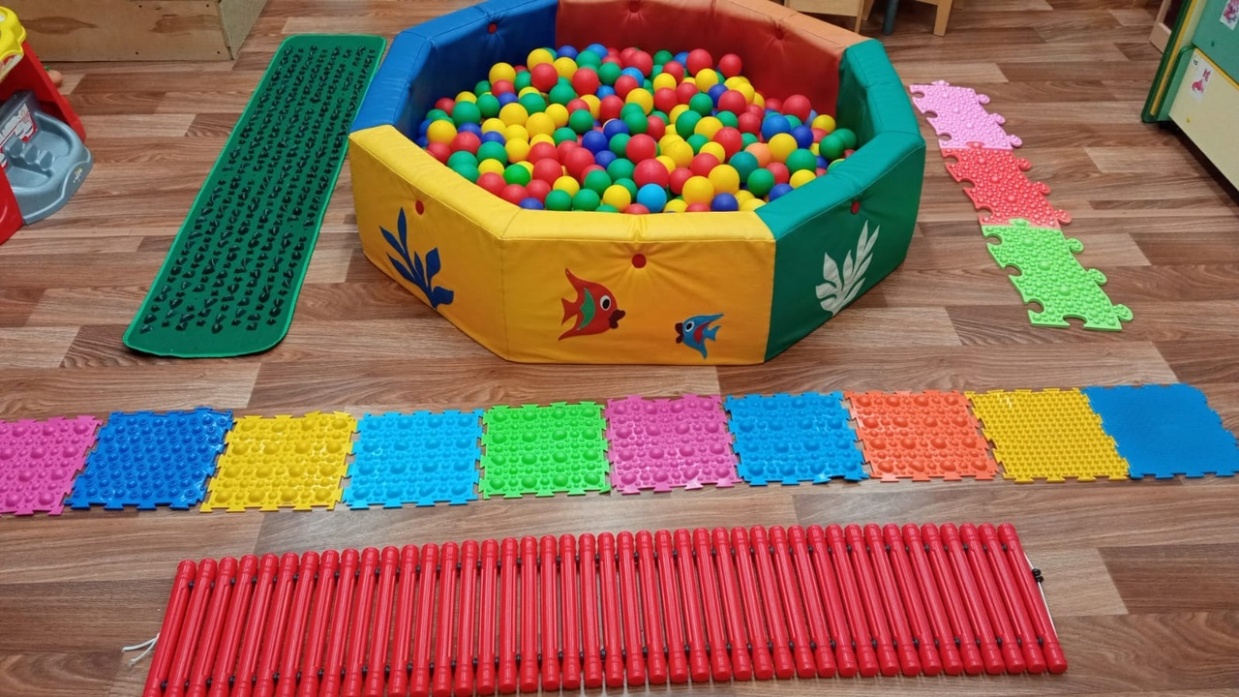 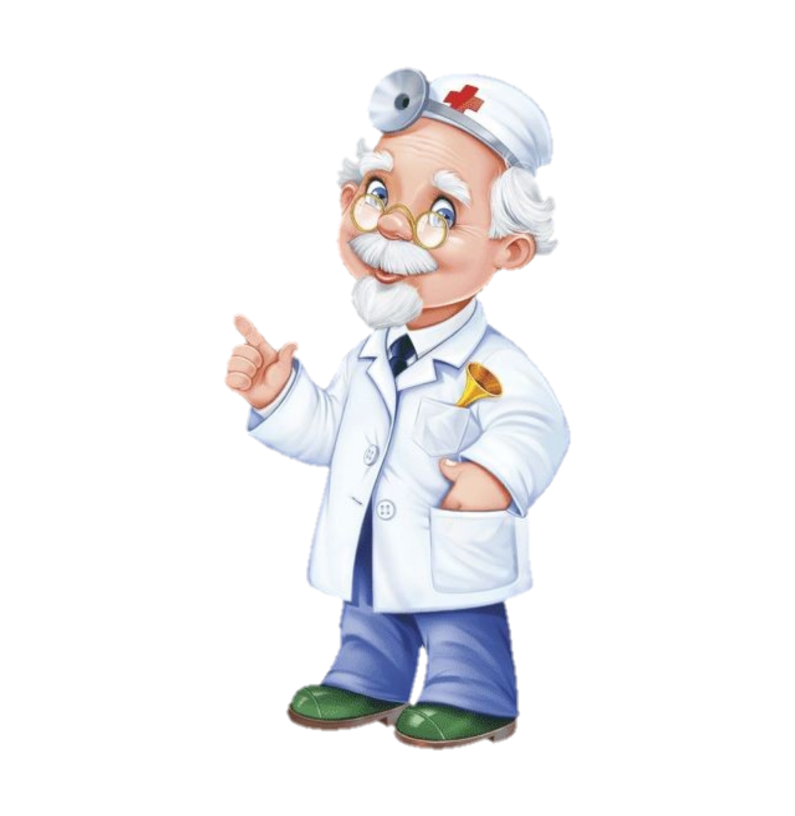 Уголок Здоровья
Есть у нас уголок,
добрый доктор там живет. 
Много мы узнали с ним:
что такое наше тело,
 что оно умеет делать.
Как здоровье нам 
сберечь, никогда нам не болеть.
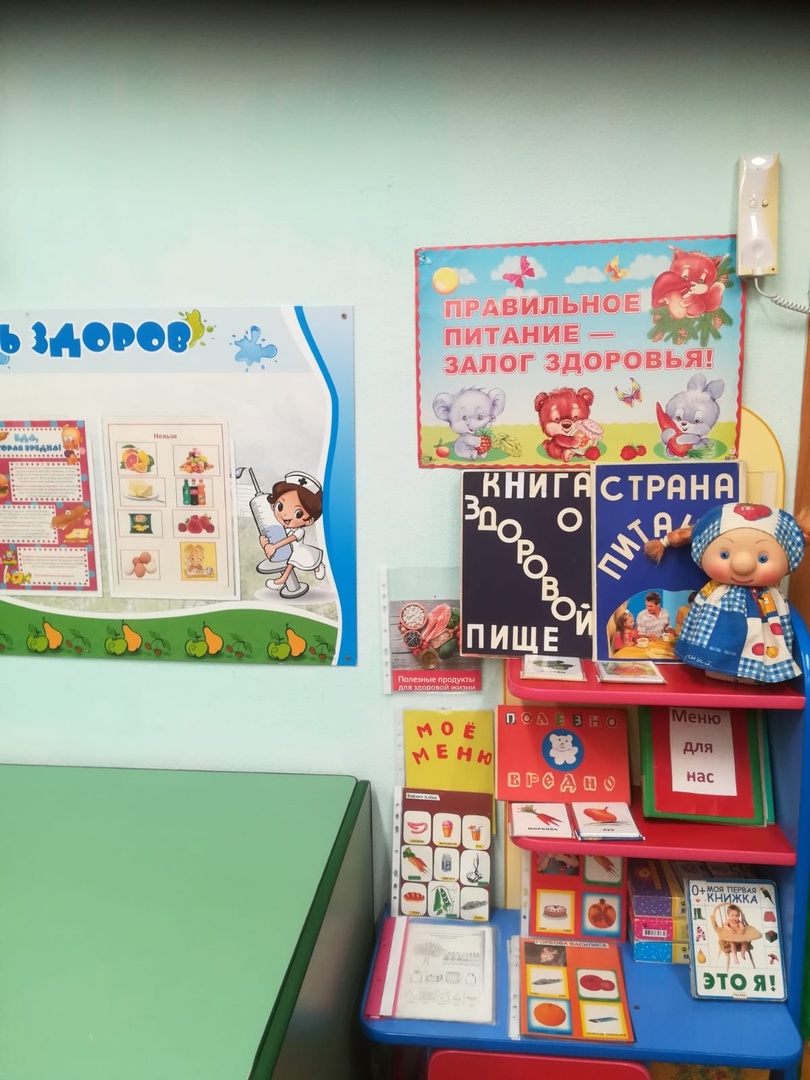 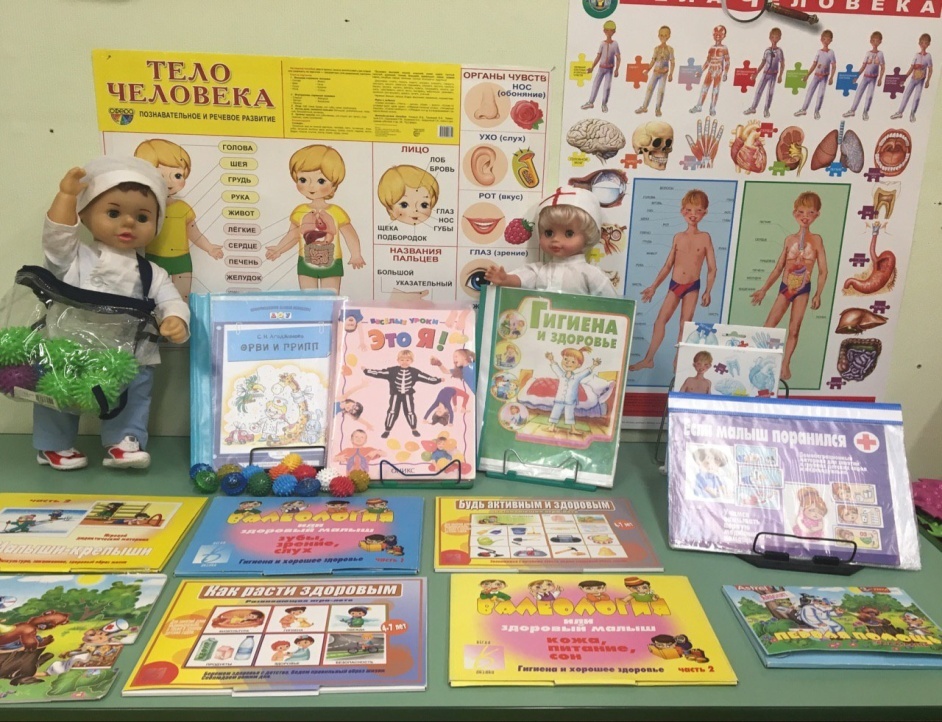 Приглашаем вас в «Фиолетовый лес»Он полон сказок и чудес,В руки любую фигуру возьмии сказку свою сочини.
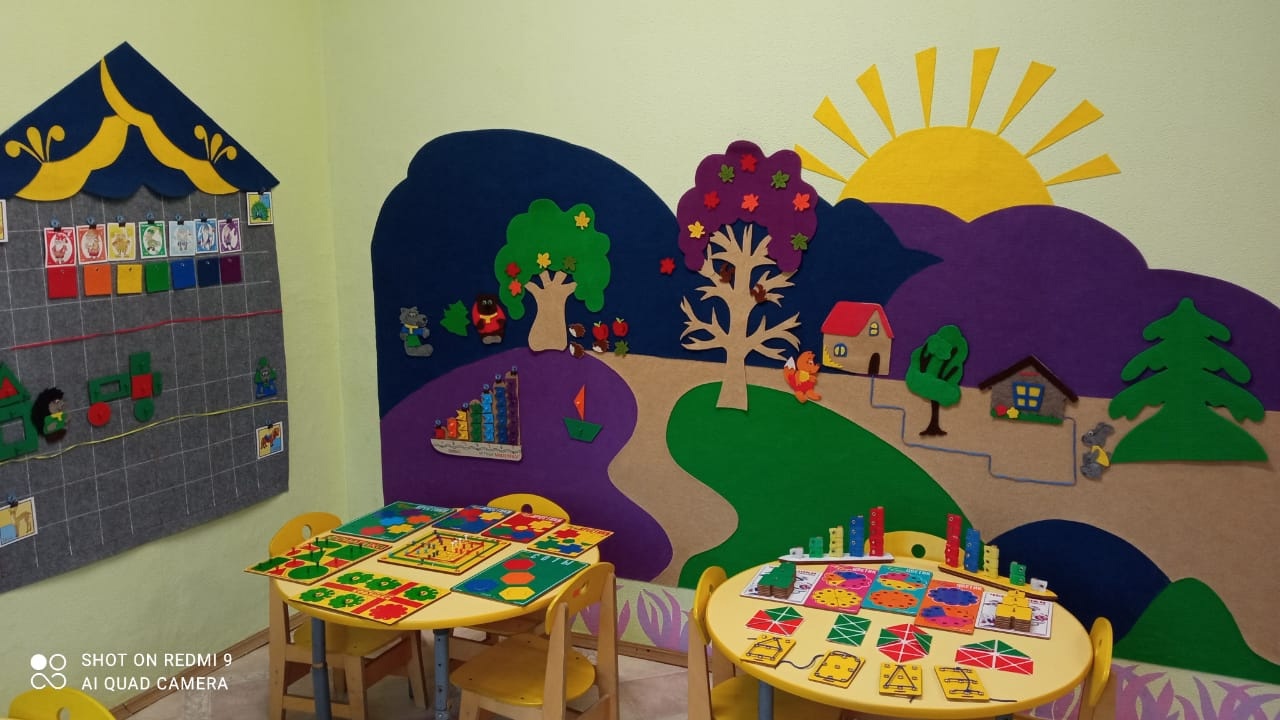 Игр много есть у нас,В них играть просто класс!
Книжный уголок
Что за чудо эти книжки!
Очень любят их детишки! 
Регулярно все читают.
Много знаний получают!
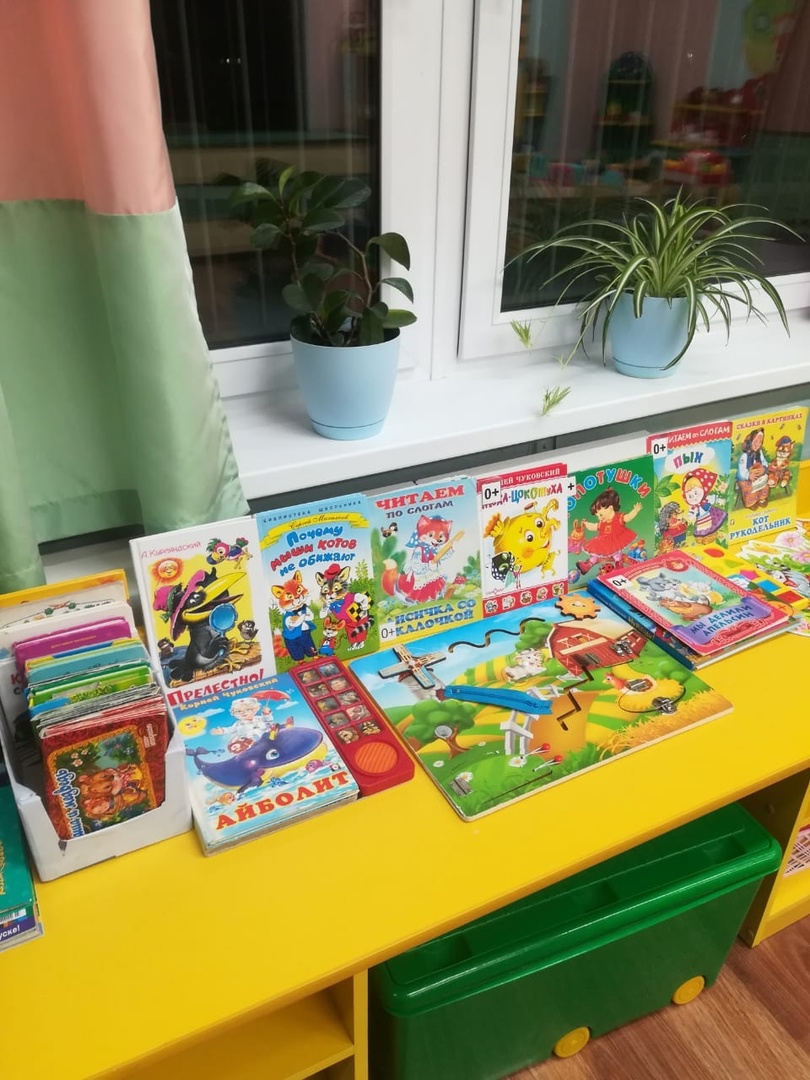 Уголок природы
Будет летом и весной
Прекрасная погода!
А в группе нашей и зимой
Для нас живет природа
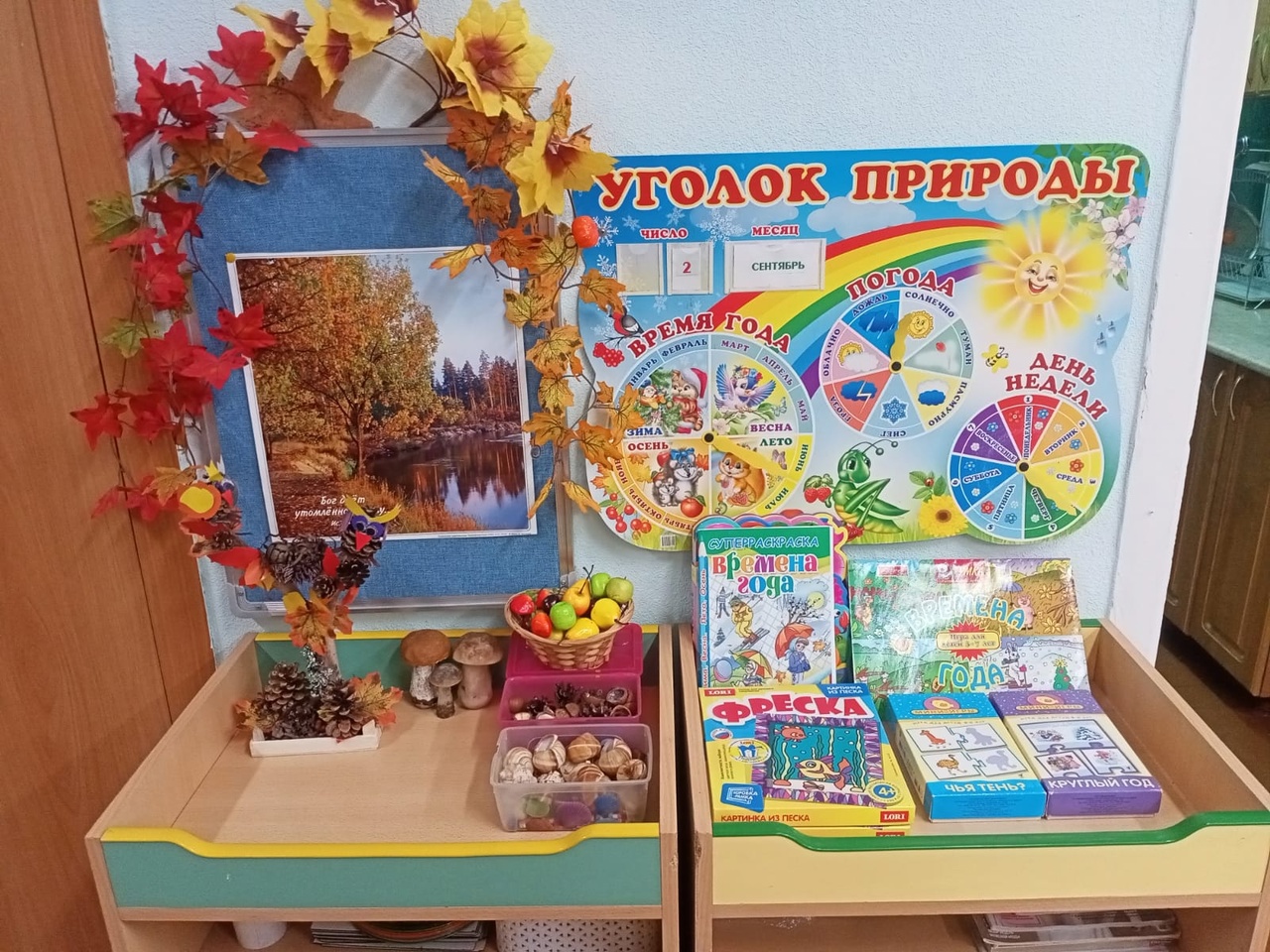 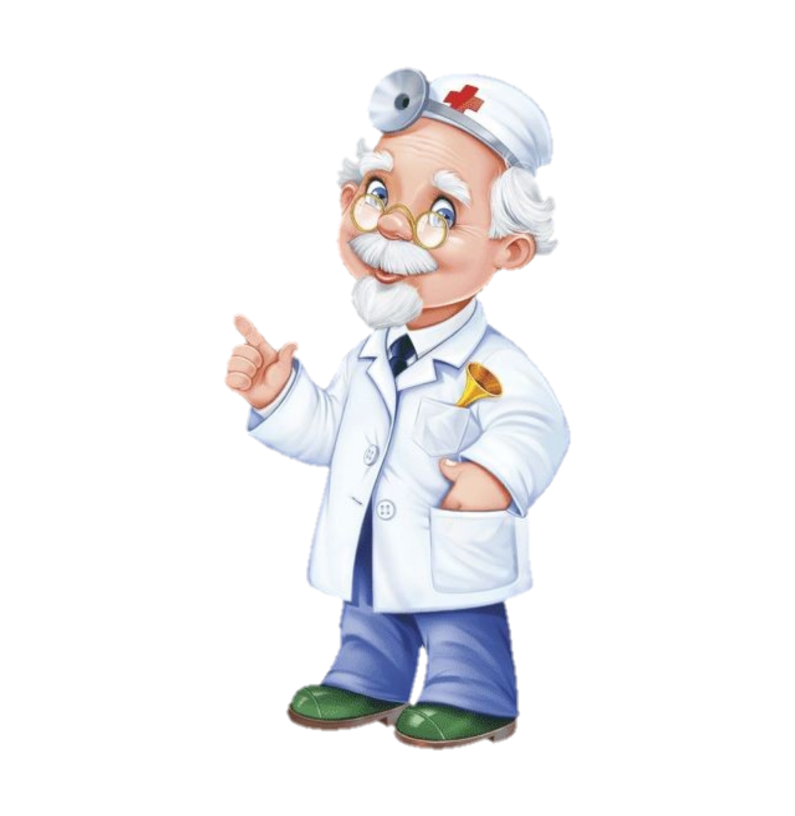 Уголок творчества
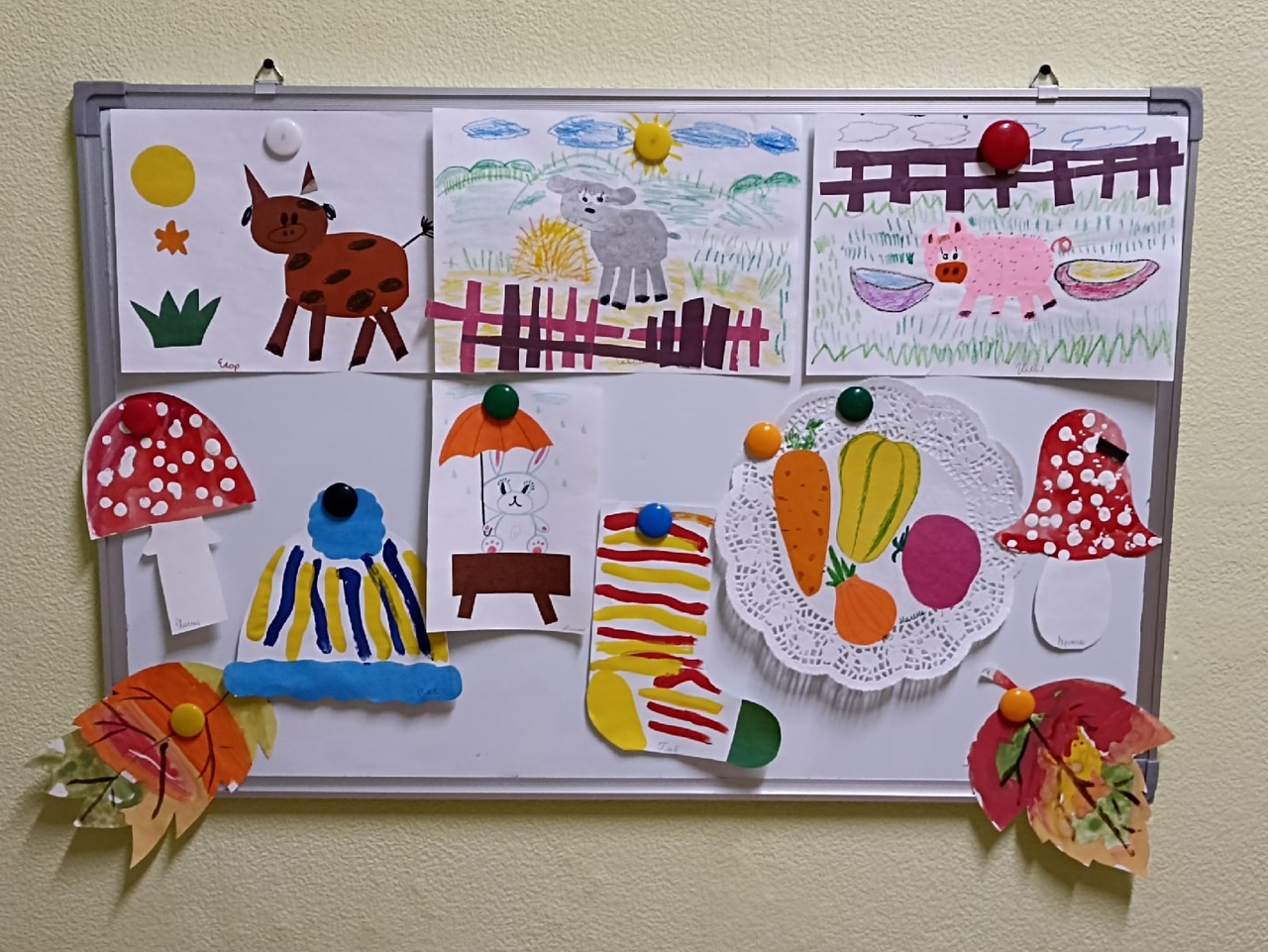 Вот стеллаж для рисования,
Здесь приложат все старанье
Карандаши, есть и раскраски
Красками раскрасим сказки
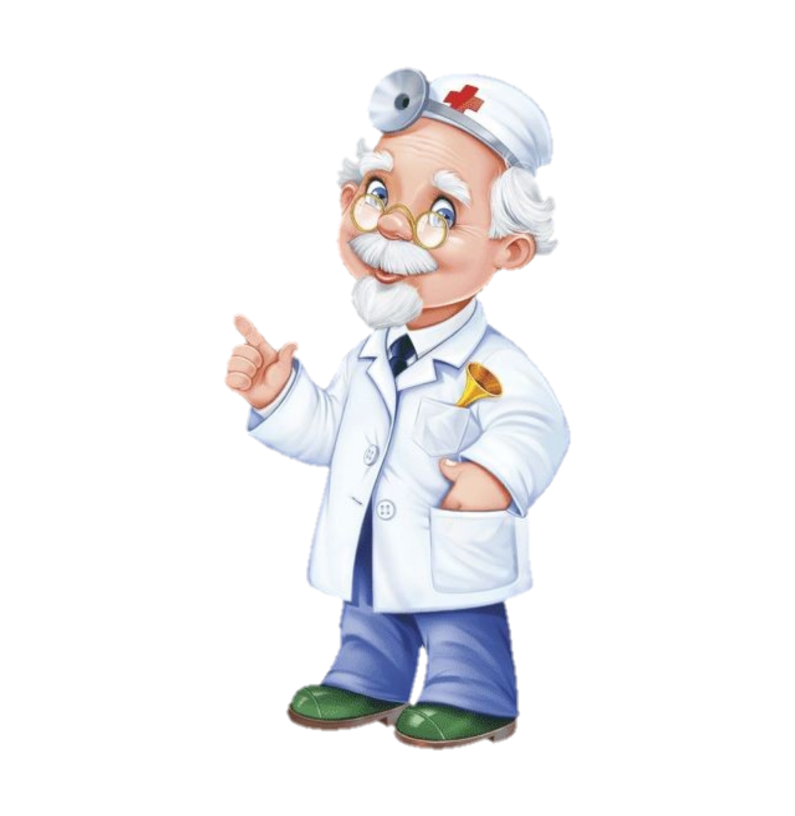 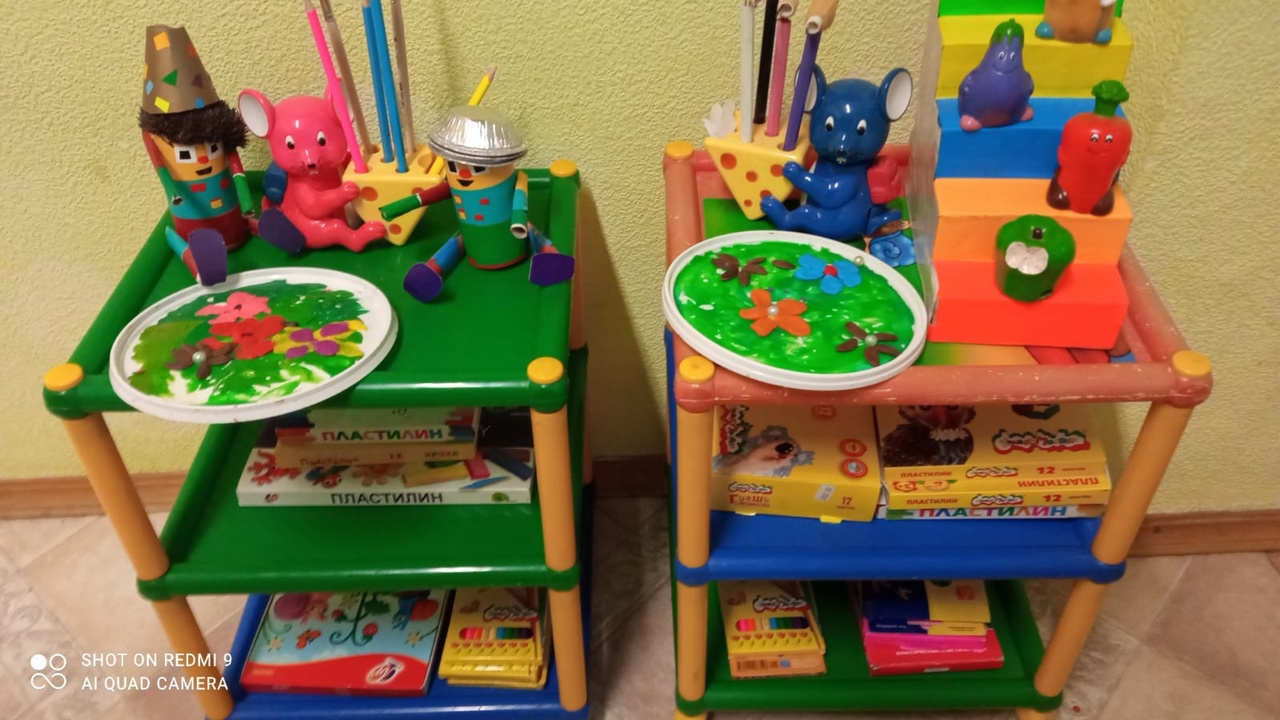 Уголок для девочек
В дочки матери играем
Кукол чаем угощаем,
Все для куклы Маши есть.
Нравиться ребятам здесь.
Тут мы будем наряжаться.
Ну а рядом украшаться
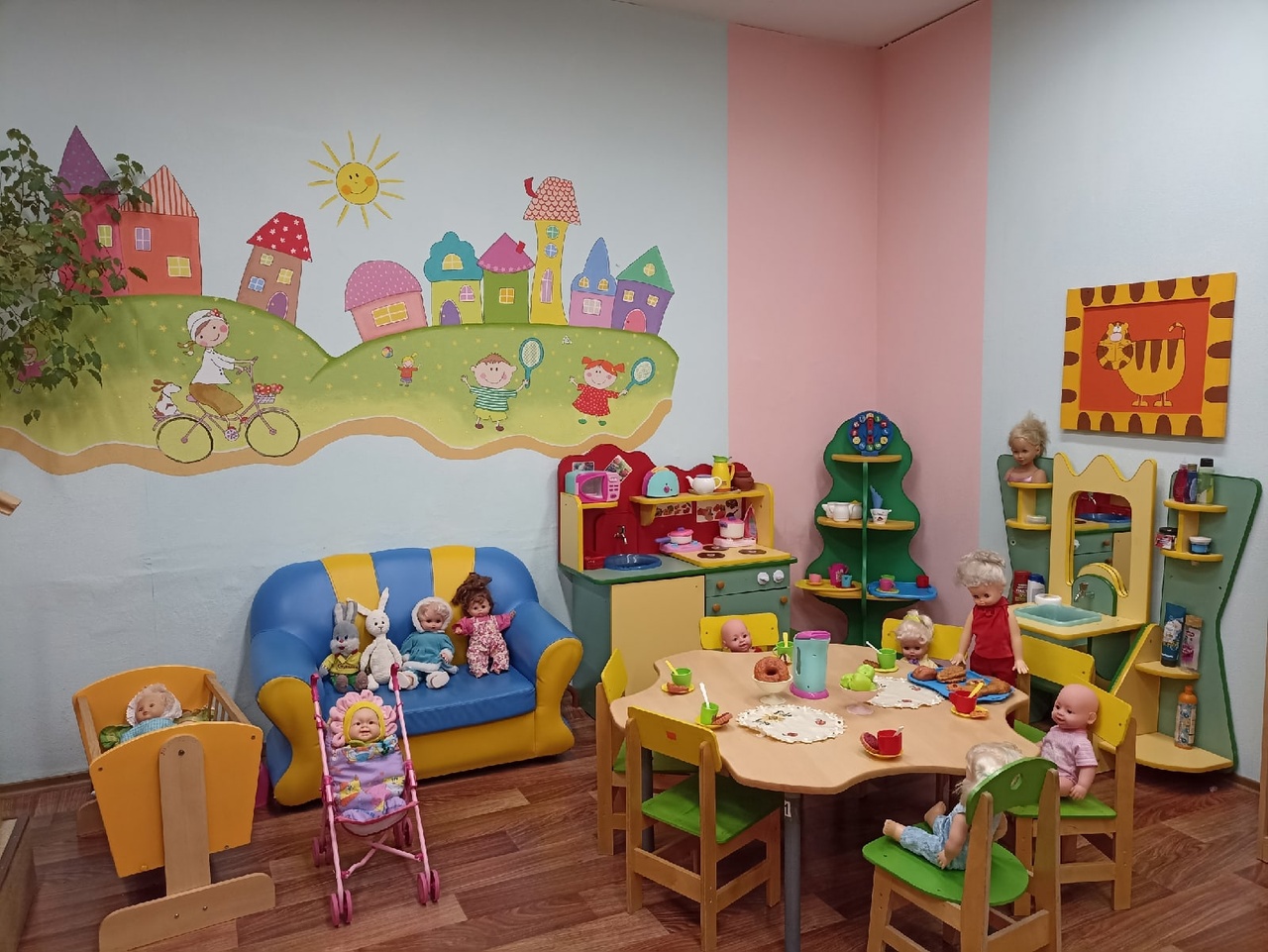 Уголок для мальчиков
Вот машины в гараже,
Все заправлены уже.
Ждет шоферов тут игра,
Будет рада детвора.
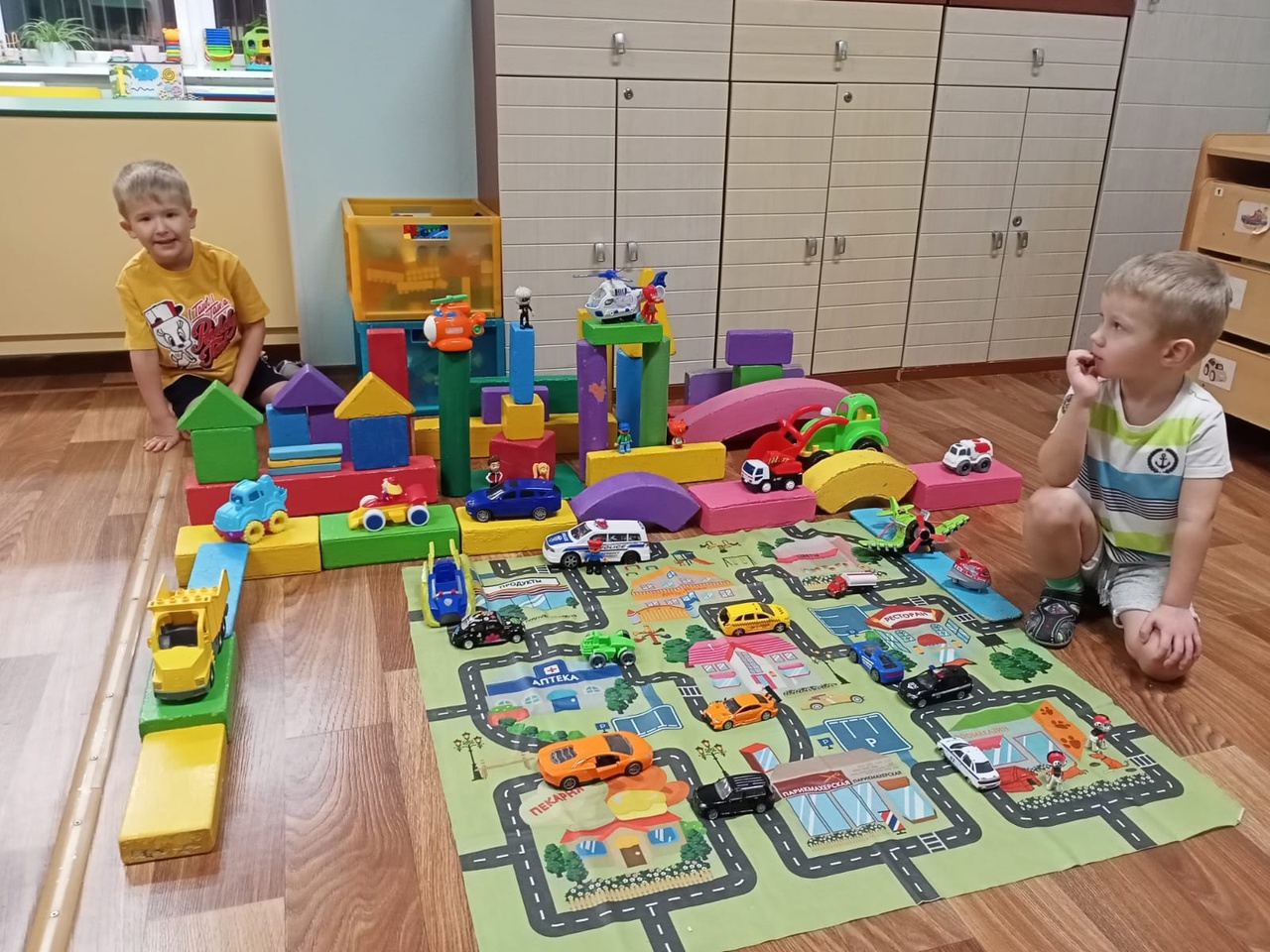 В раздевалке шкафчики. 
В них пальто и шарфики, 
Туфли, шапочки, ботинки, 
А на шкафчиках картинки: 
Знаю я зачем картинки! 
Чтоб не путали ботинки.
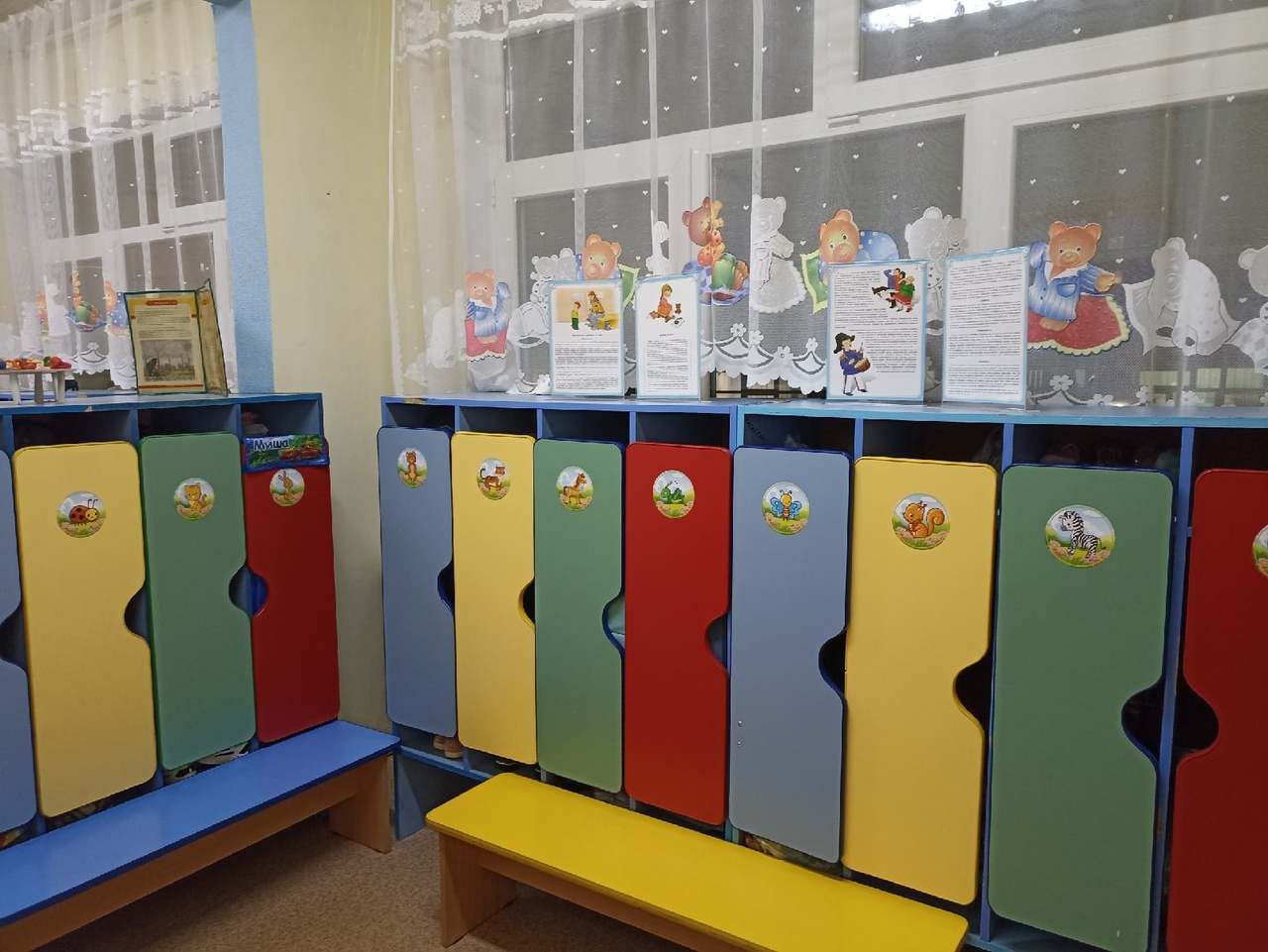 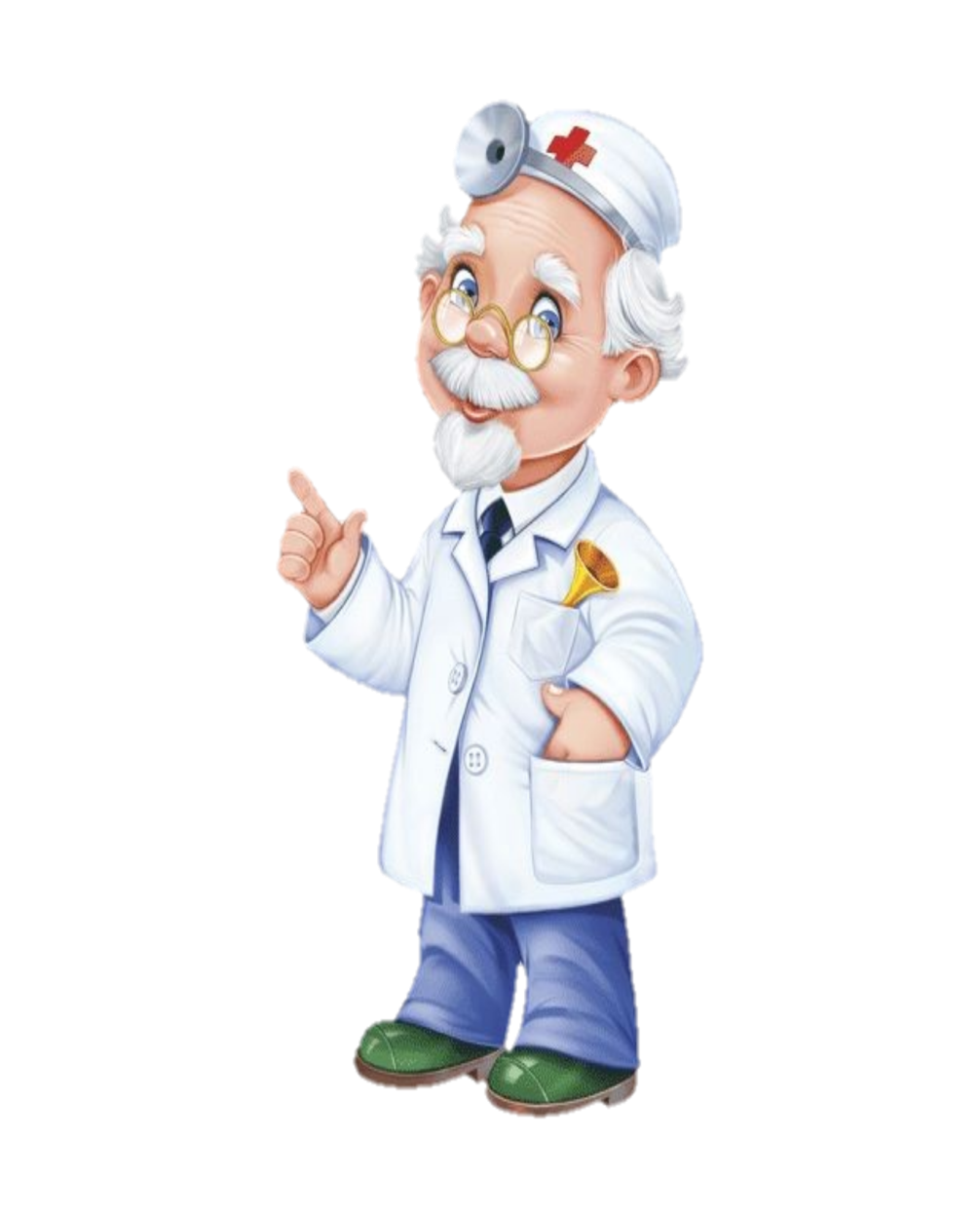 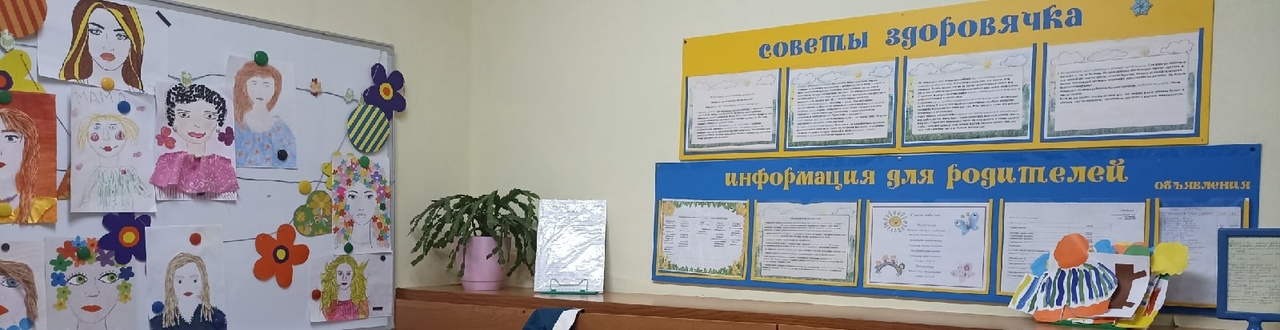 Для родителей по всюду
Информация стоит,
Прочитав они узнают:
Что одеть, что приносить,
Что покушает их чадо,
Что учить с ребенком надо.
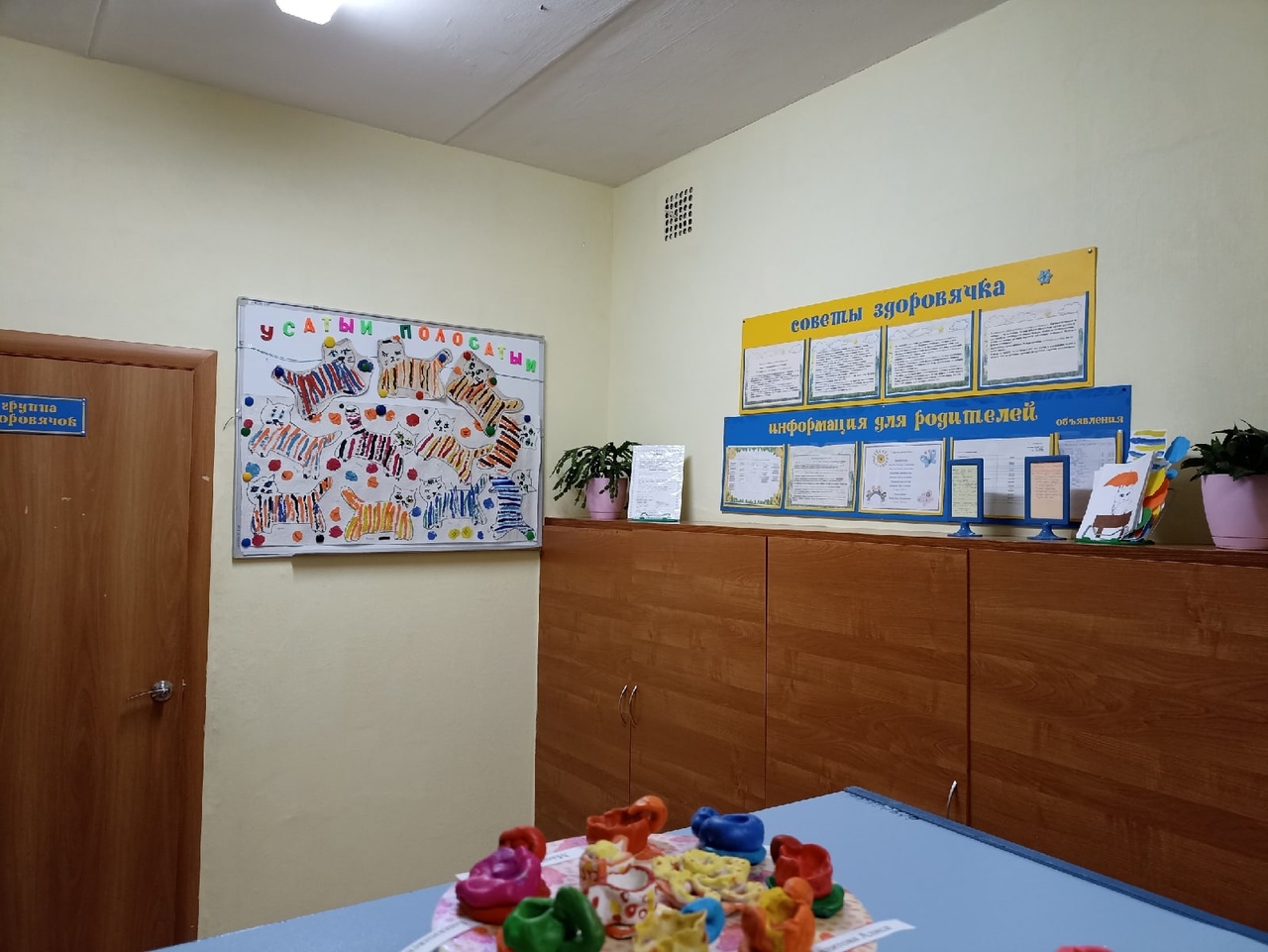 Здесь мы будем выставлять 
достижения ребят,
пусть родители глядят
Группу всю мы показали,
О себе все рассказали.
Вас в гости будем ждать.
Нам есть еще что
показать!
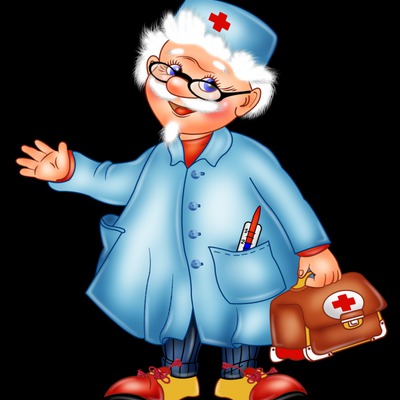 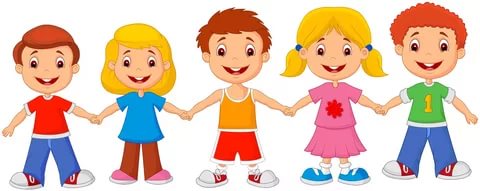